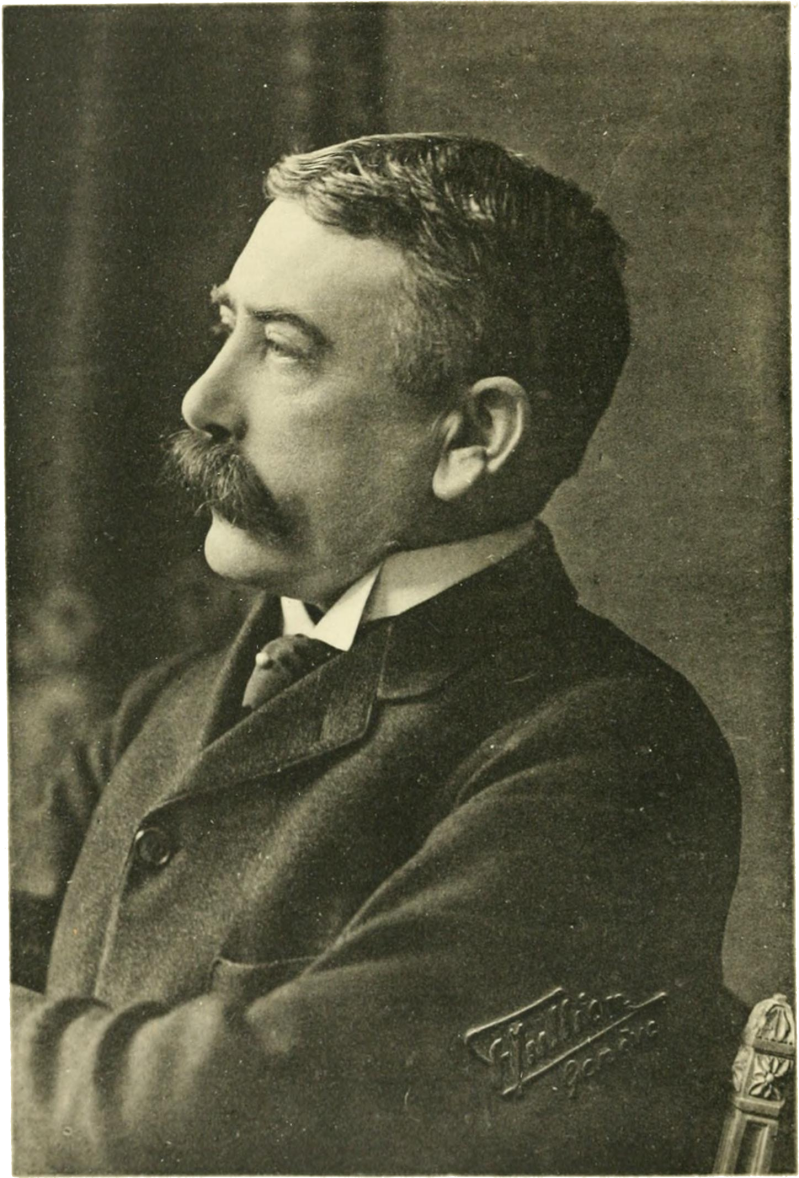 DİLİN YAPILARI I
FERDINAND DE SAUSSURE
Saussure’a göre dil, 
bir “göstergeler dizgesi”dir.
(1) form/biçim  gösteren (signifier)
(2) kavram   gösterilen (signified)
(1) form/biçim  gösteren (signifier)
(2) kavram   gösterilen (signified)
b – i – l – g – i – s – a – y – a – r
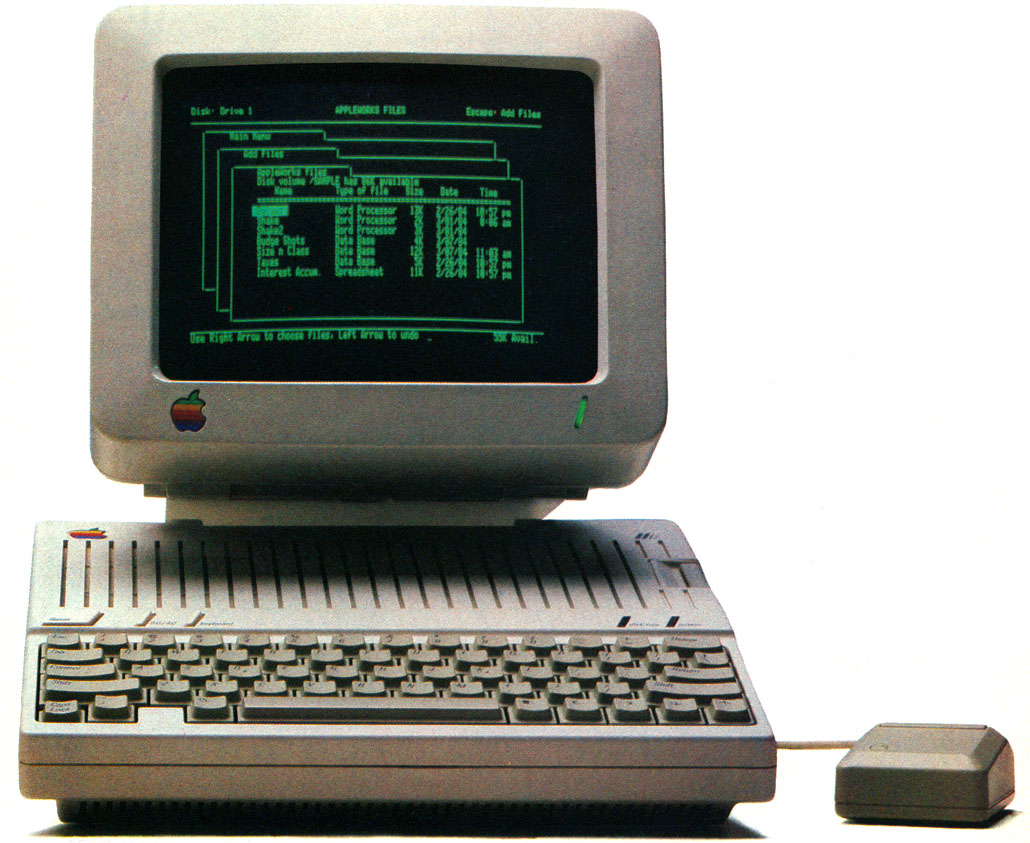 maddi gerçeklik 

“gönderge”nin alanı
simgesel düzen

“gösterge”nin alanı
göstergenin “keyfi” (arbitrary) niteliği
“benzerlik” ve “fark” ilkeleri yapısalcı dilbilim için 
kurucu önemdedir.
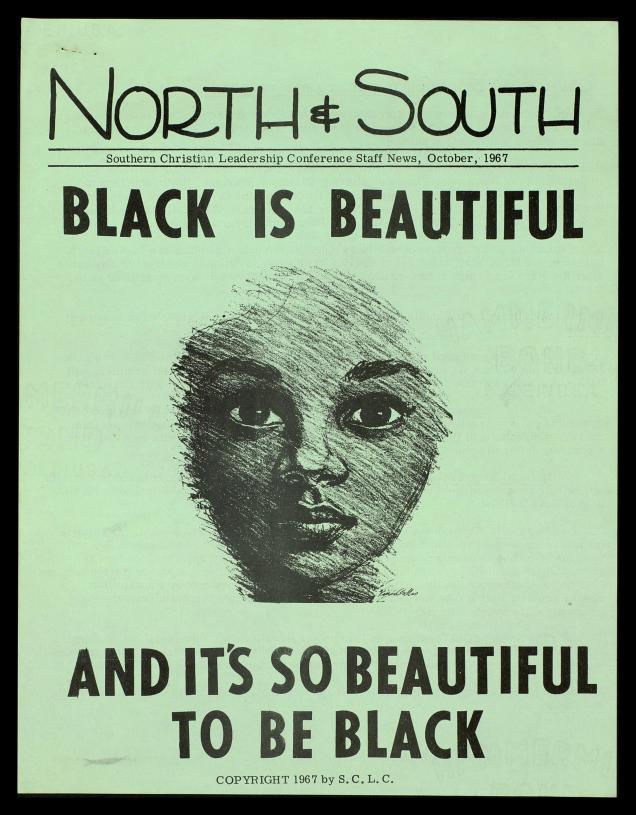 paradigma/dizi (paradigm) 
(2) sentagma/dizim (syntagm)
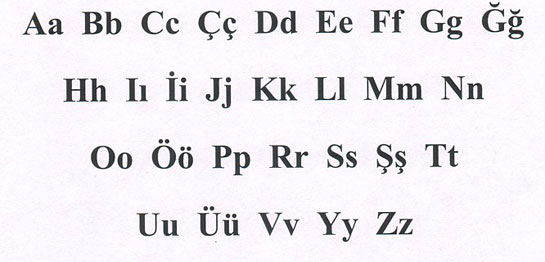 “k” - “e” - “d” - “i”
Saussure dili iki katmana ayırır:
Saussure dili iki katmana ayırır:
dil dizgesi (la langue)
 söz, konuşma (parole)
Saussure, la langue’ı dilin “derin yapısı”, parole’ü ise dilin “yüzeyi” olarak tanımladıktan sonra dilbilimin asıl konusunun la langue olması gerektiğini söylemiştir.

Dilin derin yapısı sınırlı sayıda kurala bağlıyken, bireysel ifadeler sonsuz sayıda ihtimali barındırır.

Saussure’un dilin “yapı”sını incelemenin gerekliliği konusundaki yaklaşımı onun dil anlayışının yapısalcı (structuralist) olarak tanımlanmasına neden olmuştur.